TOÁN 1
Tuần 11
Bài 25: Phép trừ trong phạm vi 6 – Tiết 2
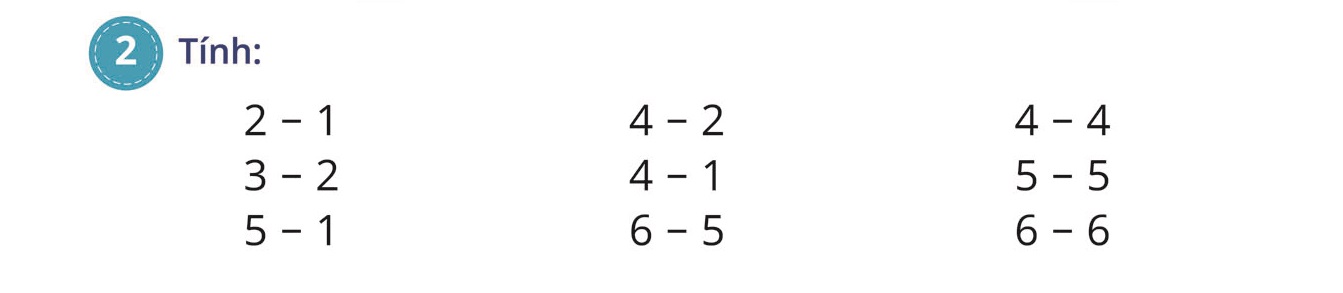 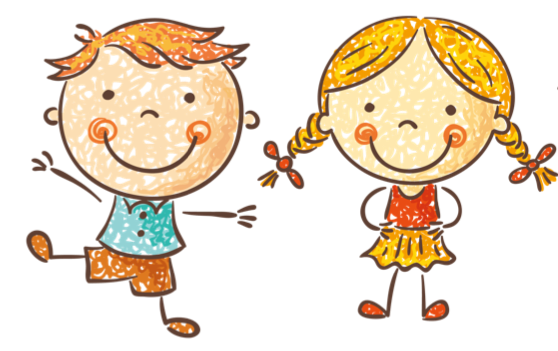 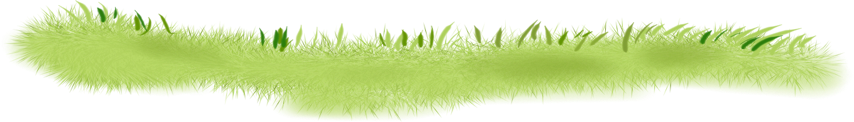 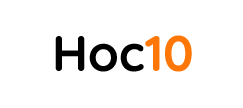 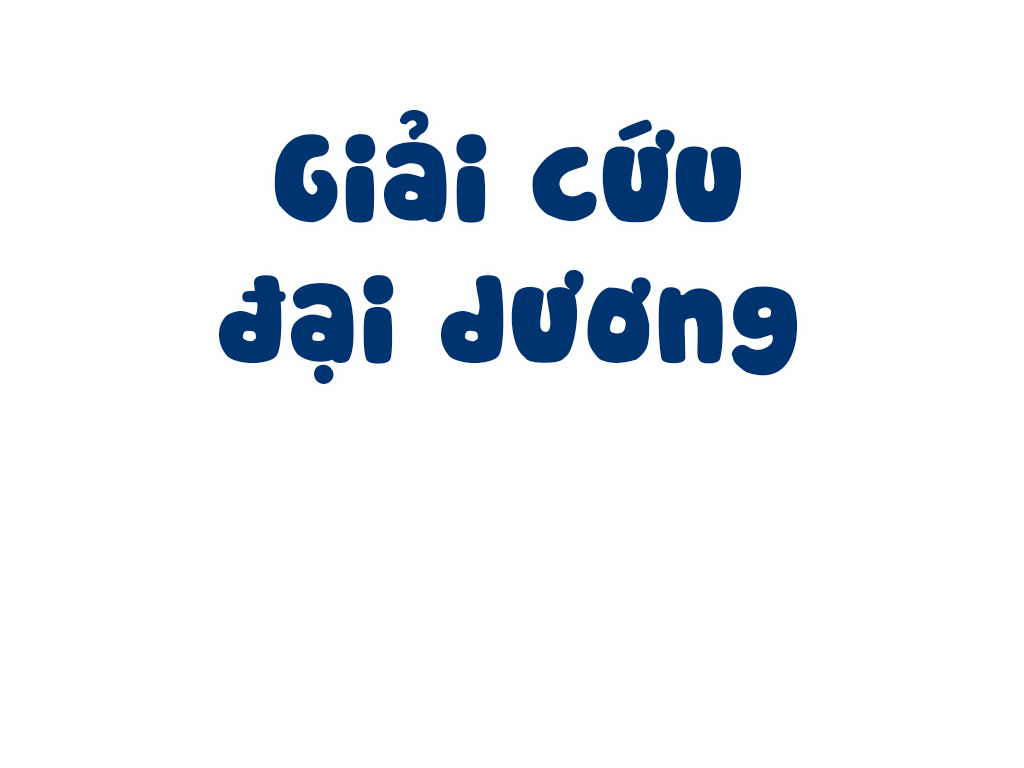 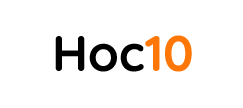 Tên phù thủy độc ác, nham hiểm đã bắt cóc hết sinh vật biển
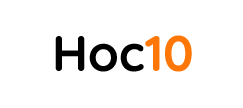 VỀ NHÀ THÔI
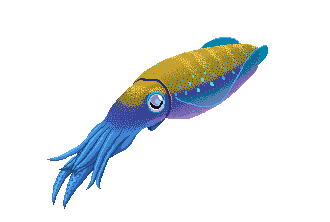 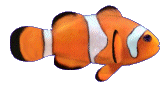 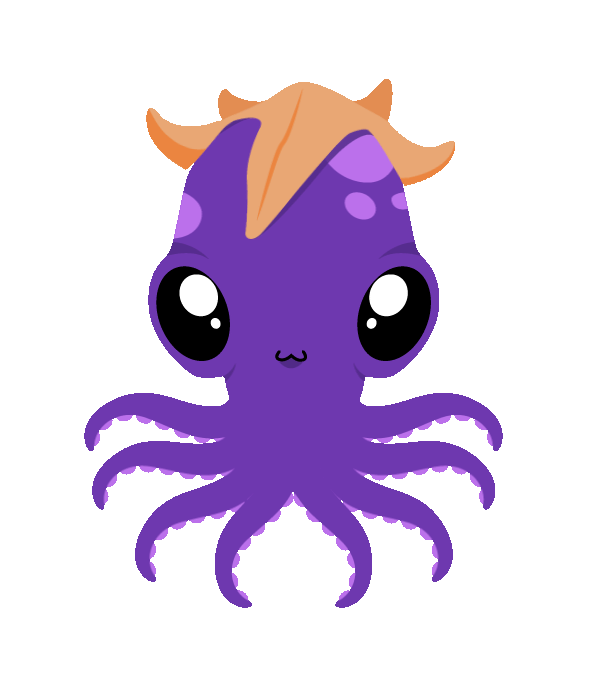 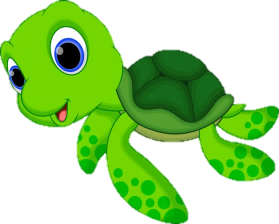 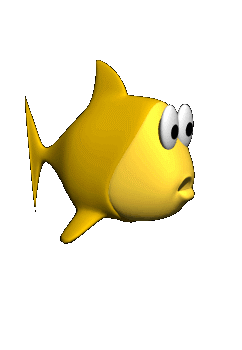 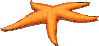 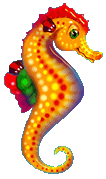 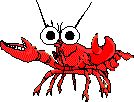 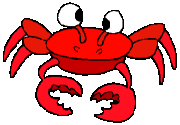 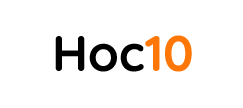 2 - 1 =
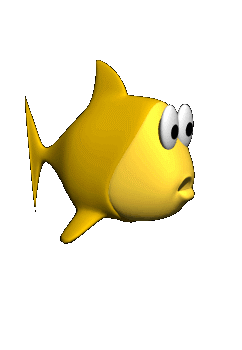 1
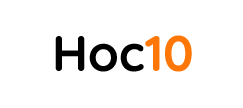 3 - 2 =
1
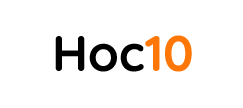 5 - 1 =
4
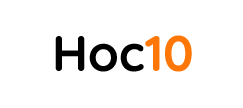 4 - 2 =
2
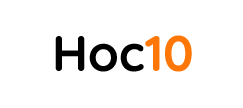 4 - 1 =
3
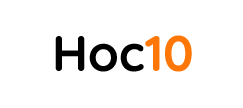 6 - 5 =
1
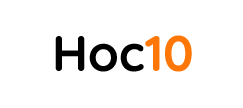 4 - 4 =
0
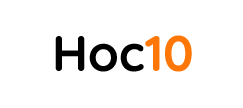 5 - 5 =
0
6 - 6 =
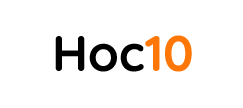 0
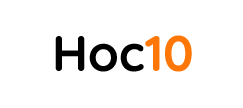 Cảm ơn bạn vì đã giúp chúng mình. Tặng bạn viên ngọc trai tuyệt đẹp này
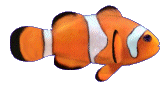 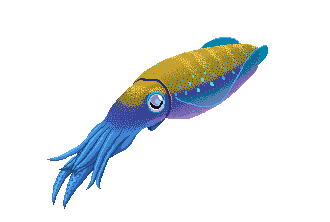 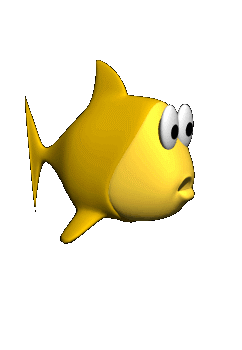 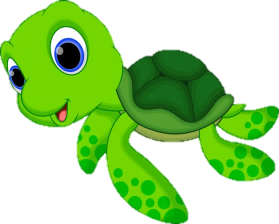 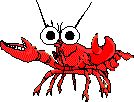 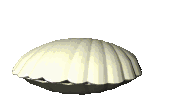 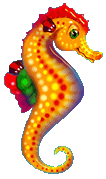 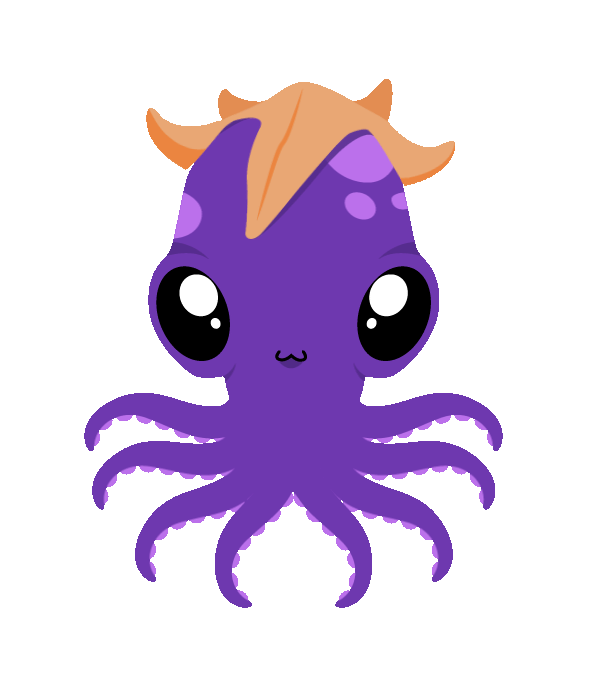 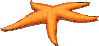 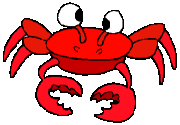 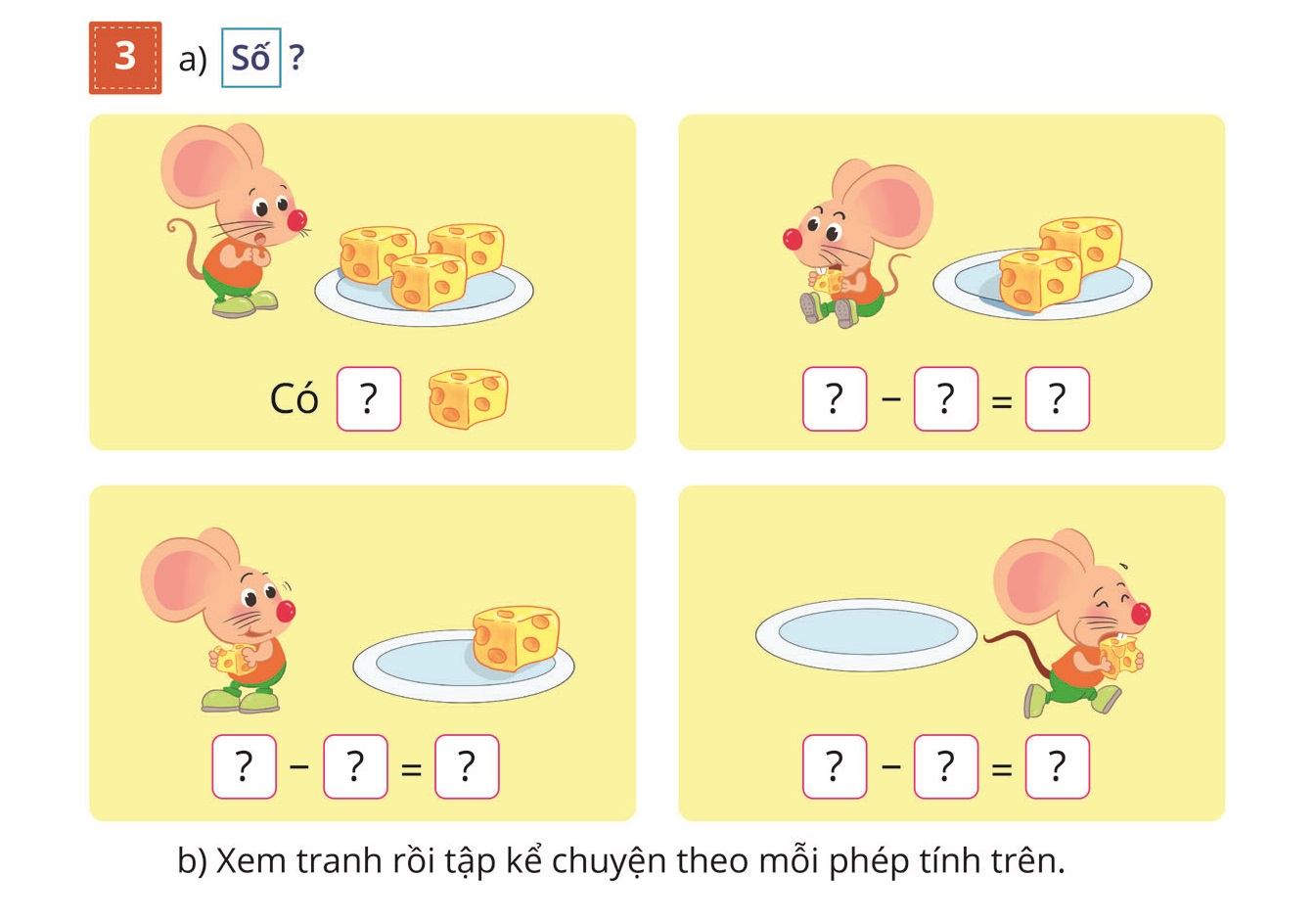 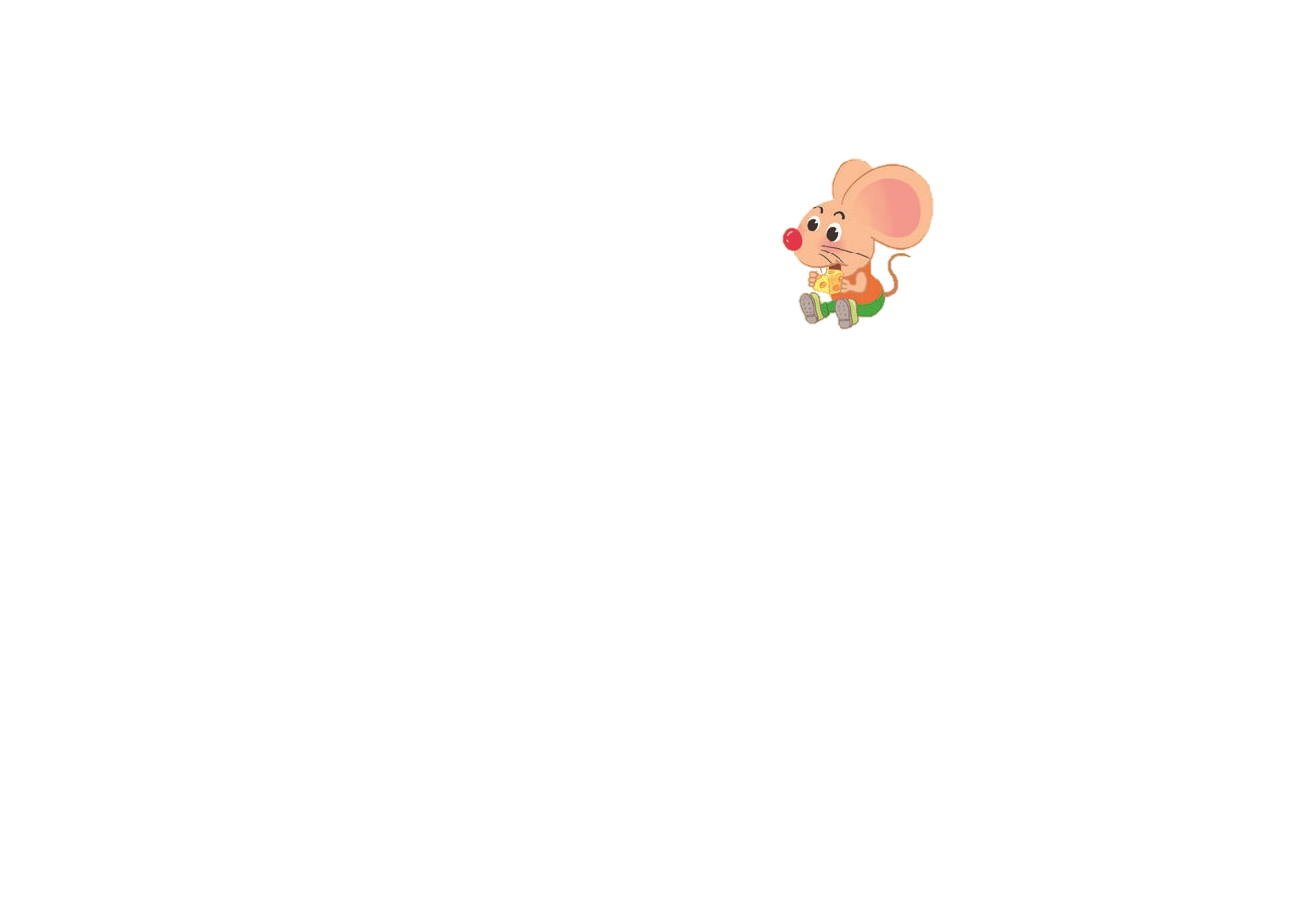 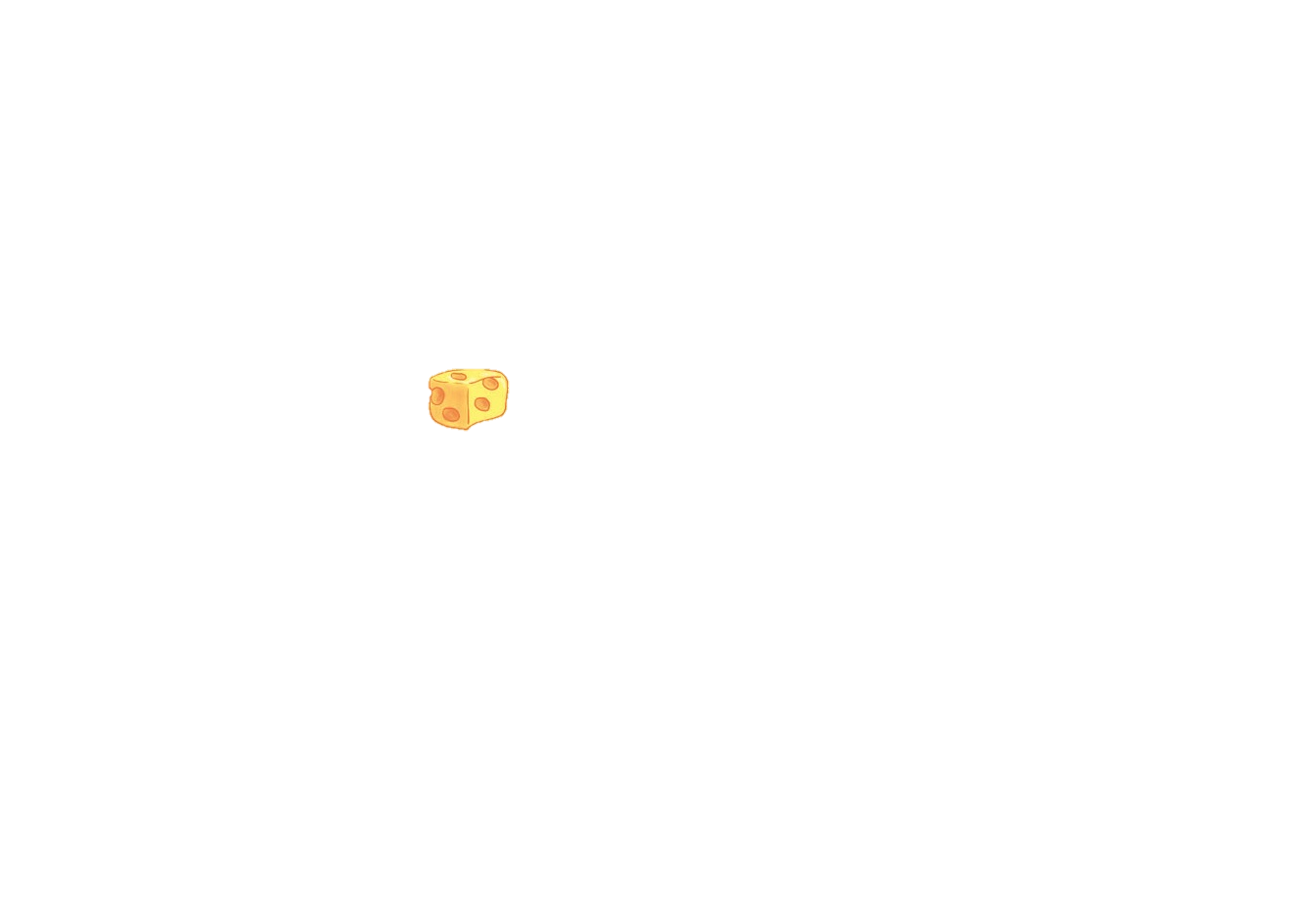 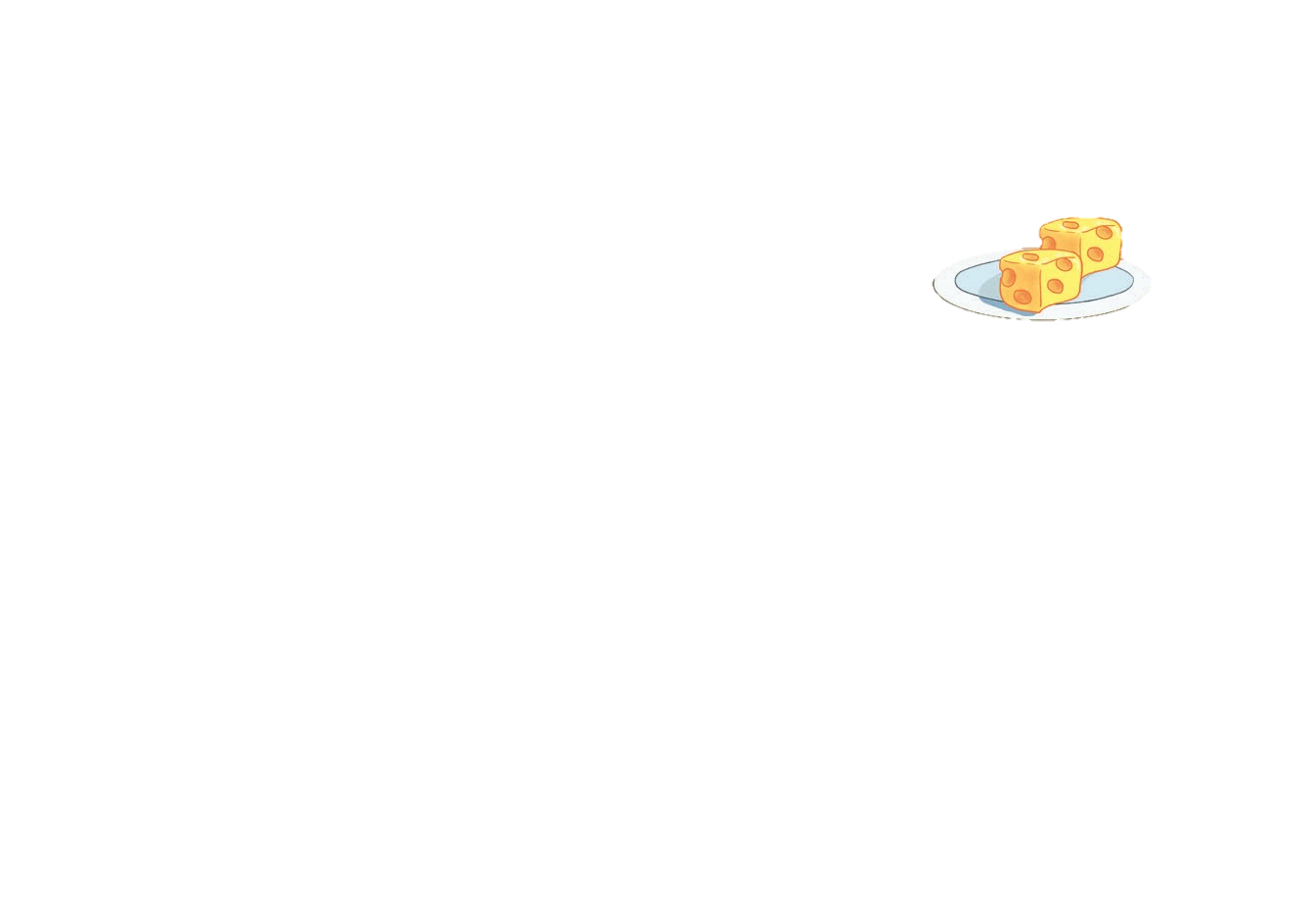 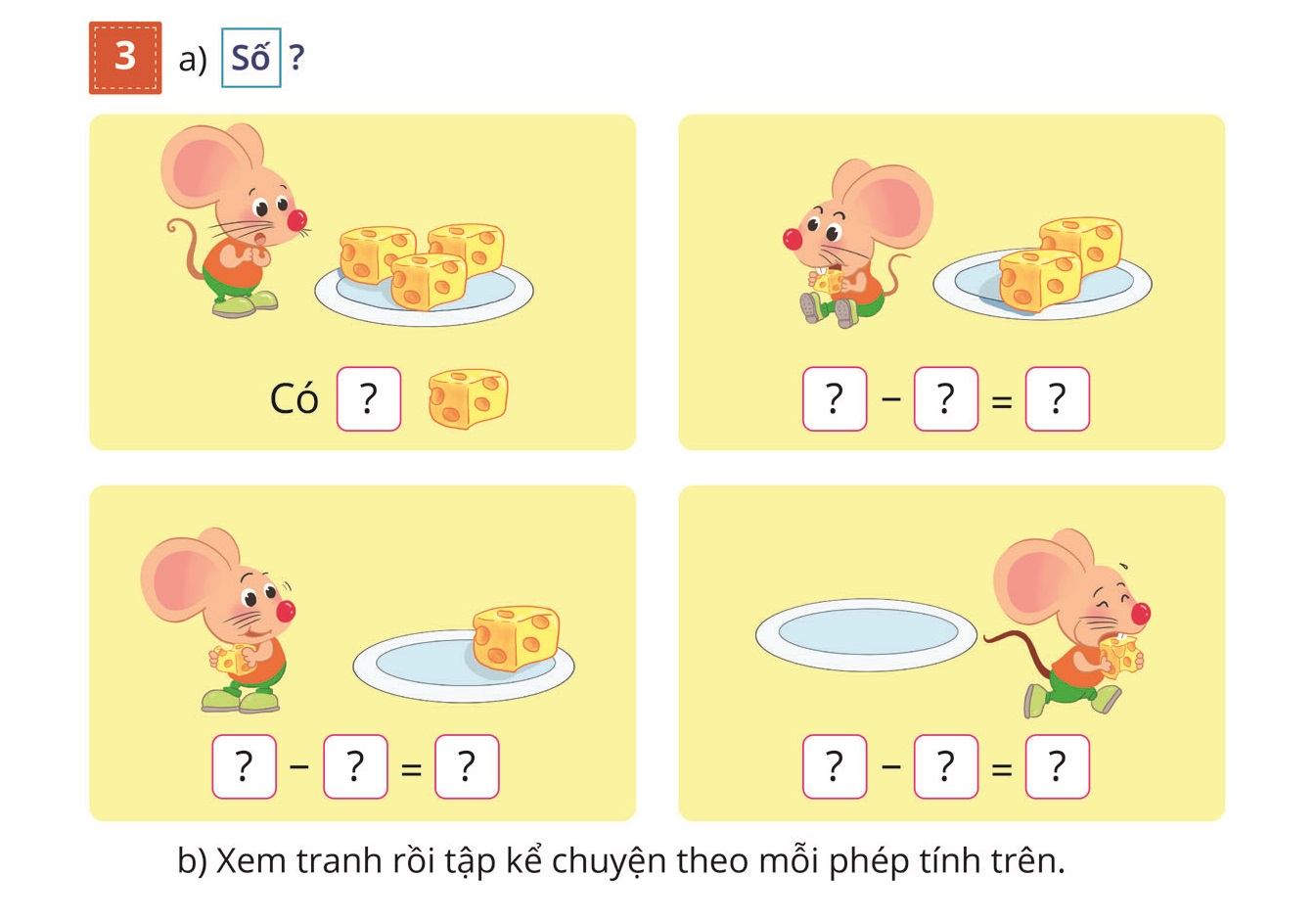 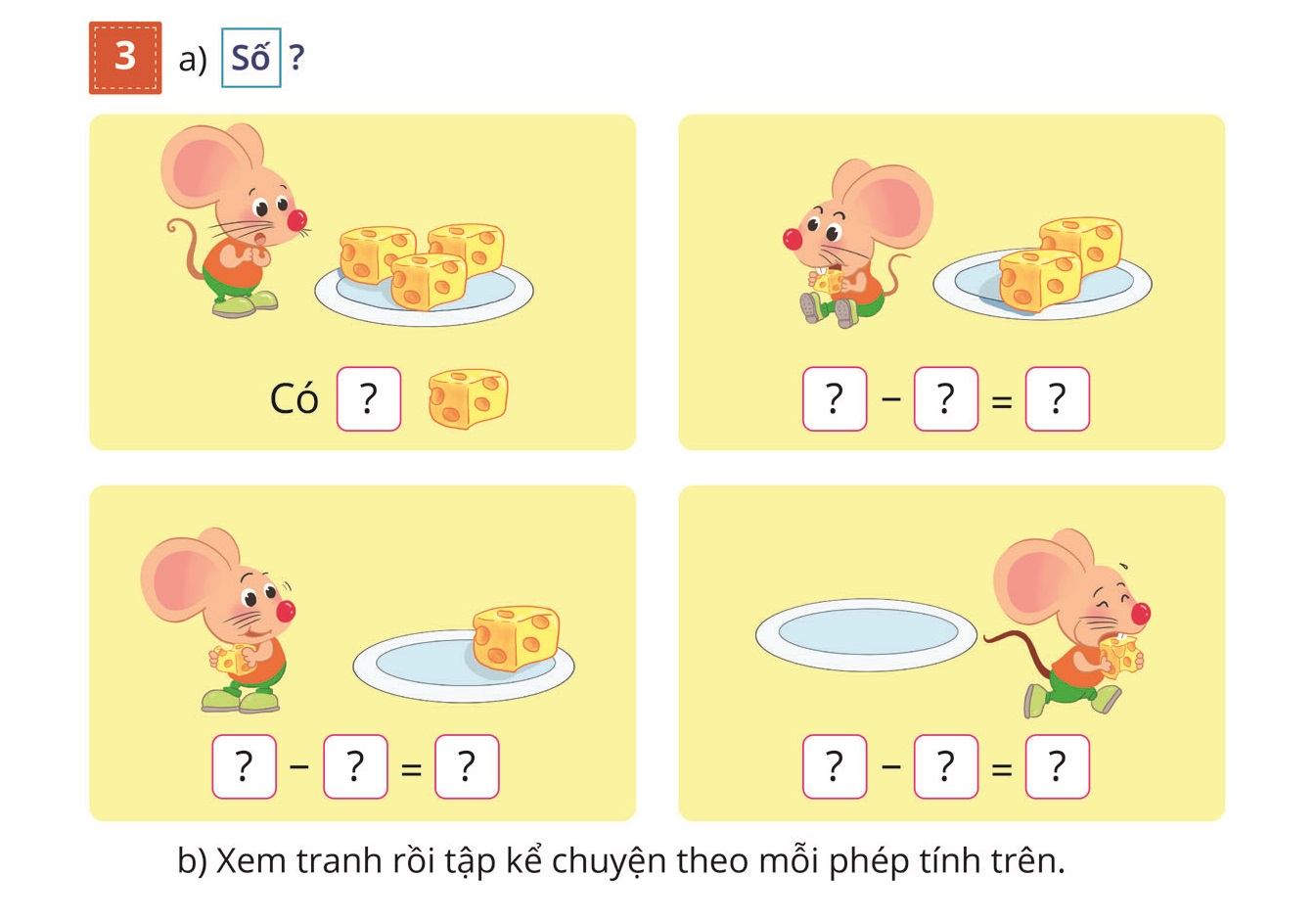 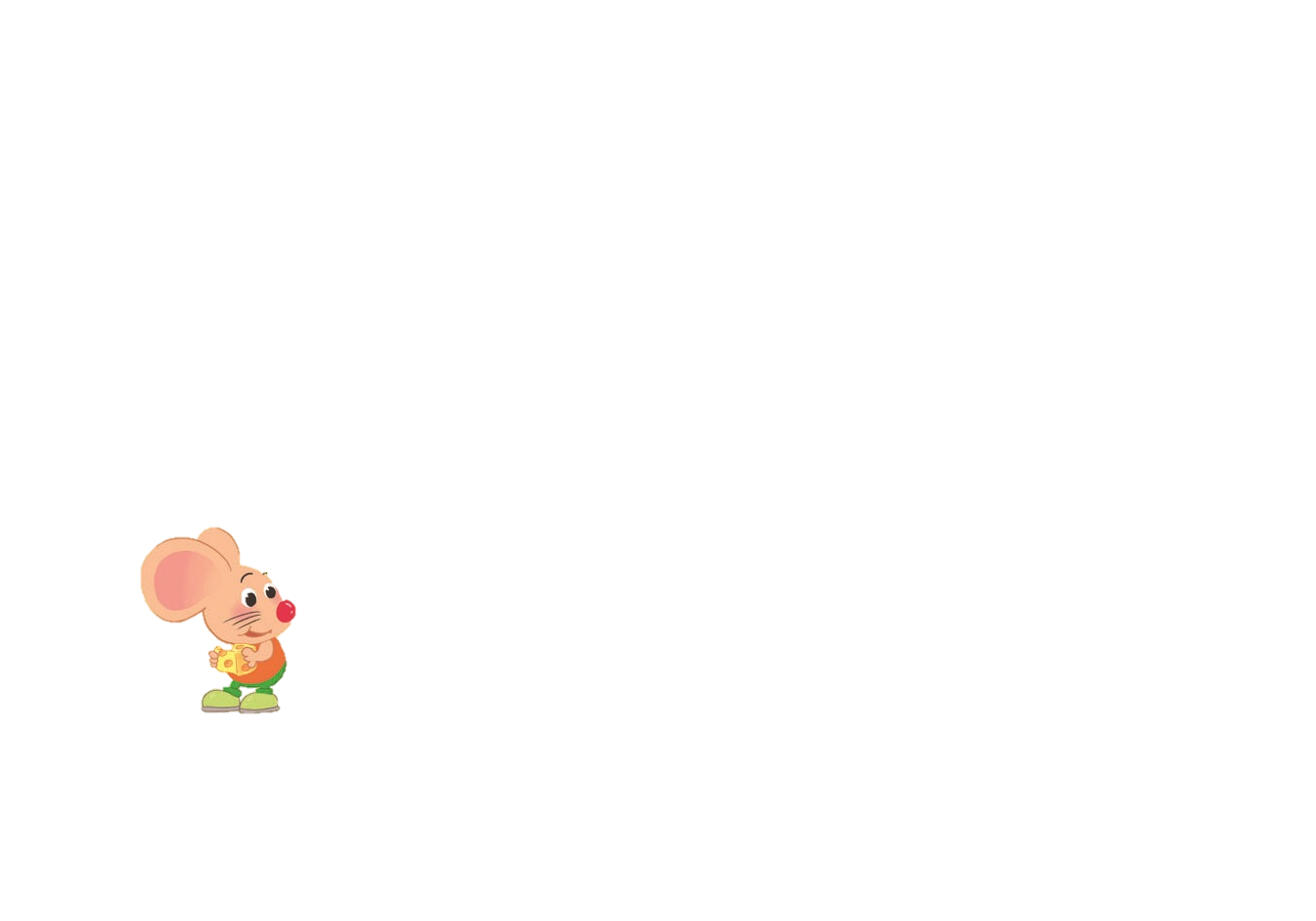 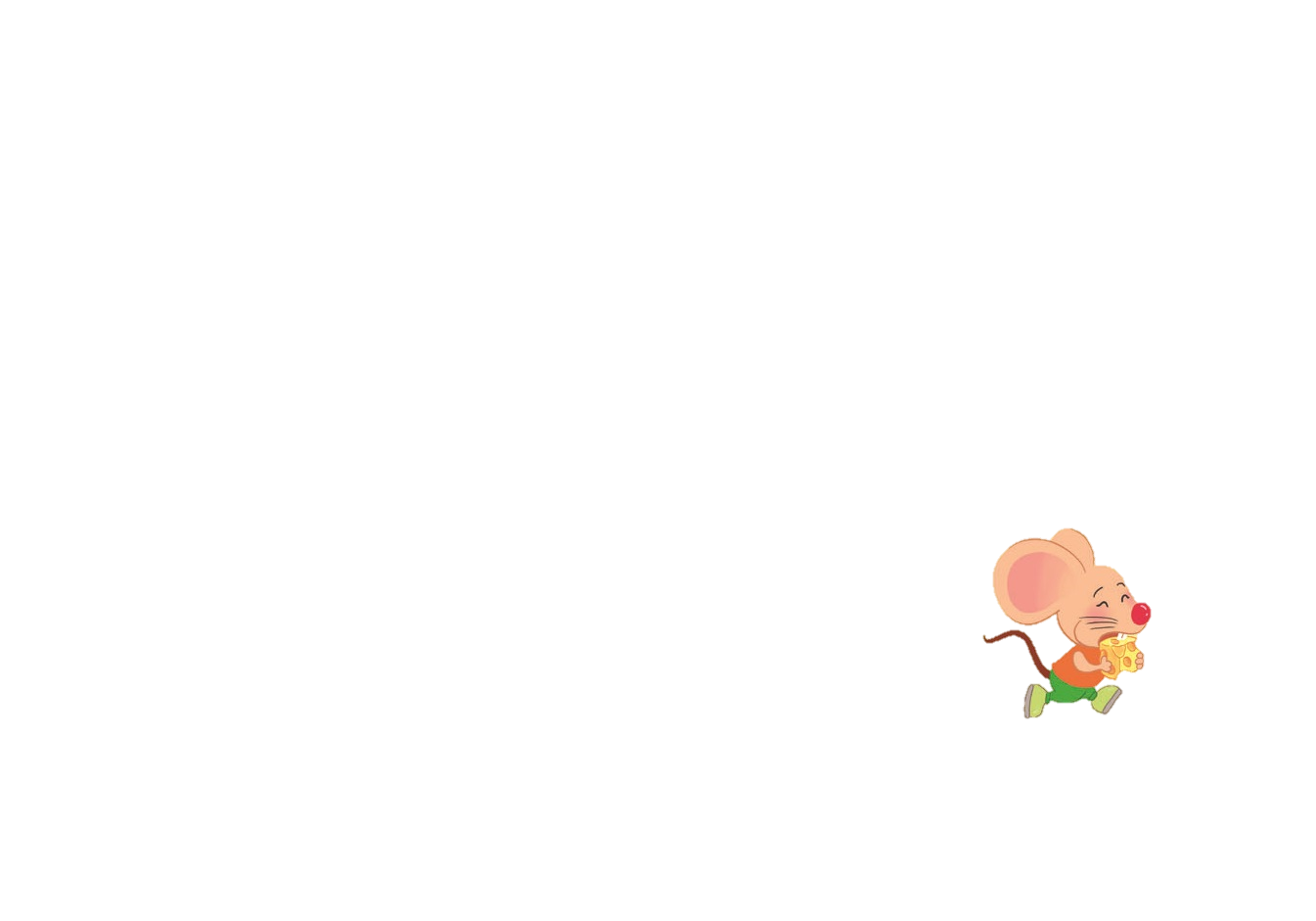 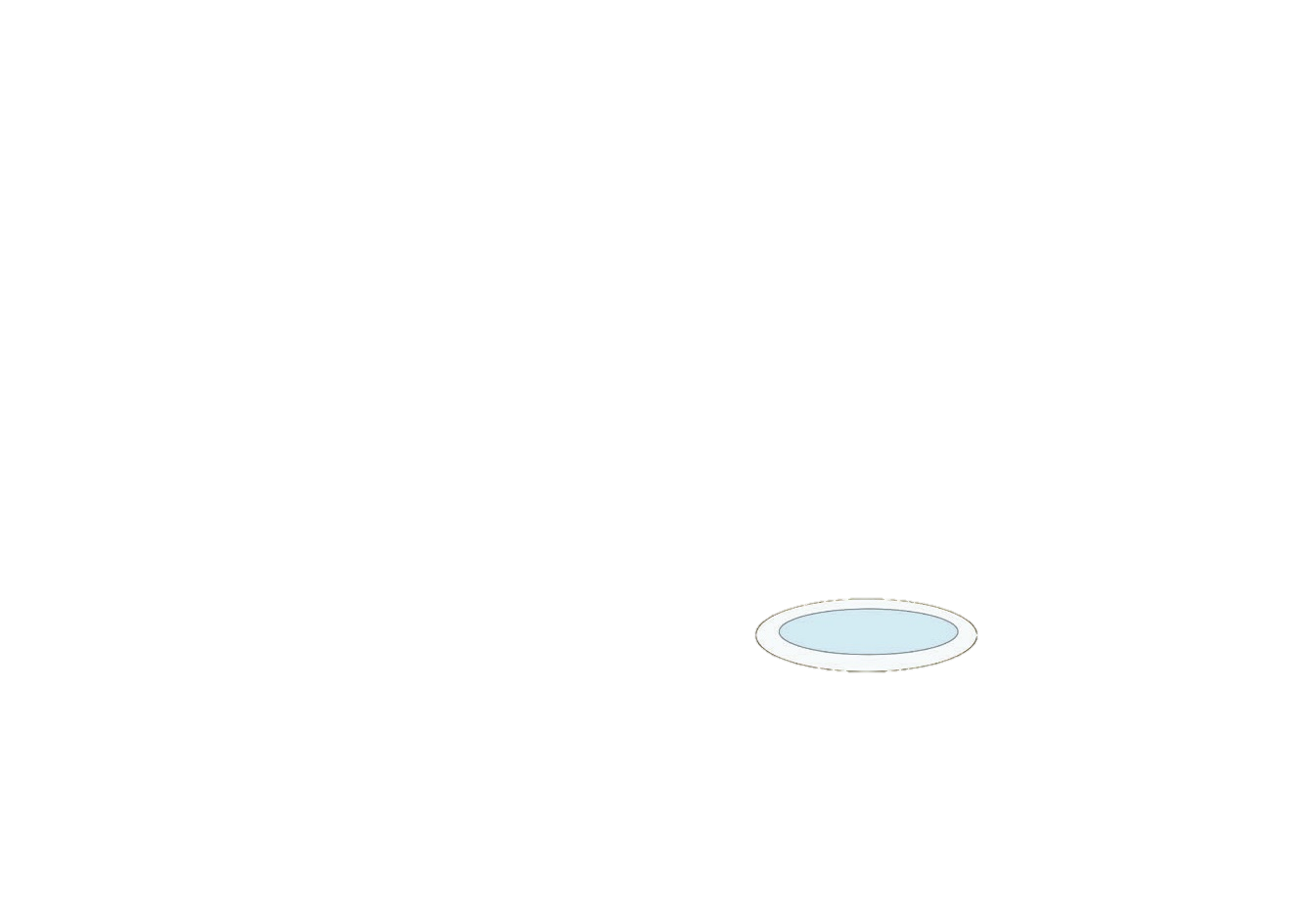 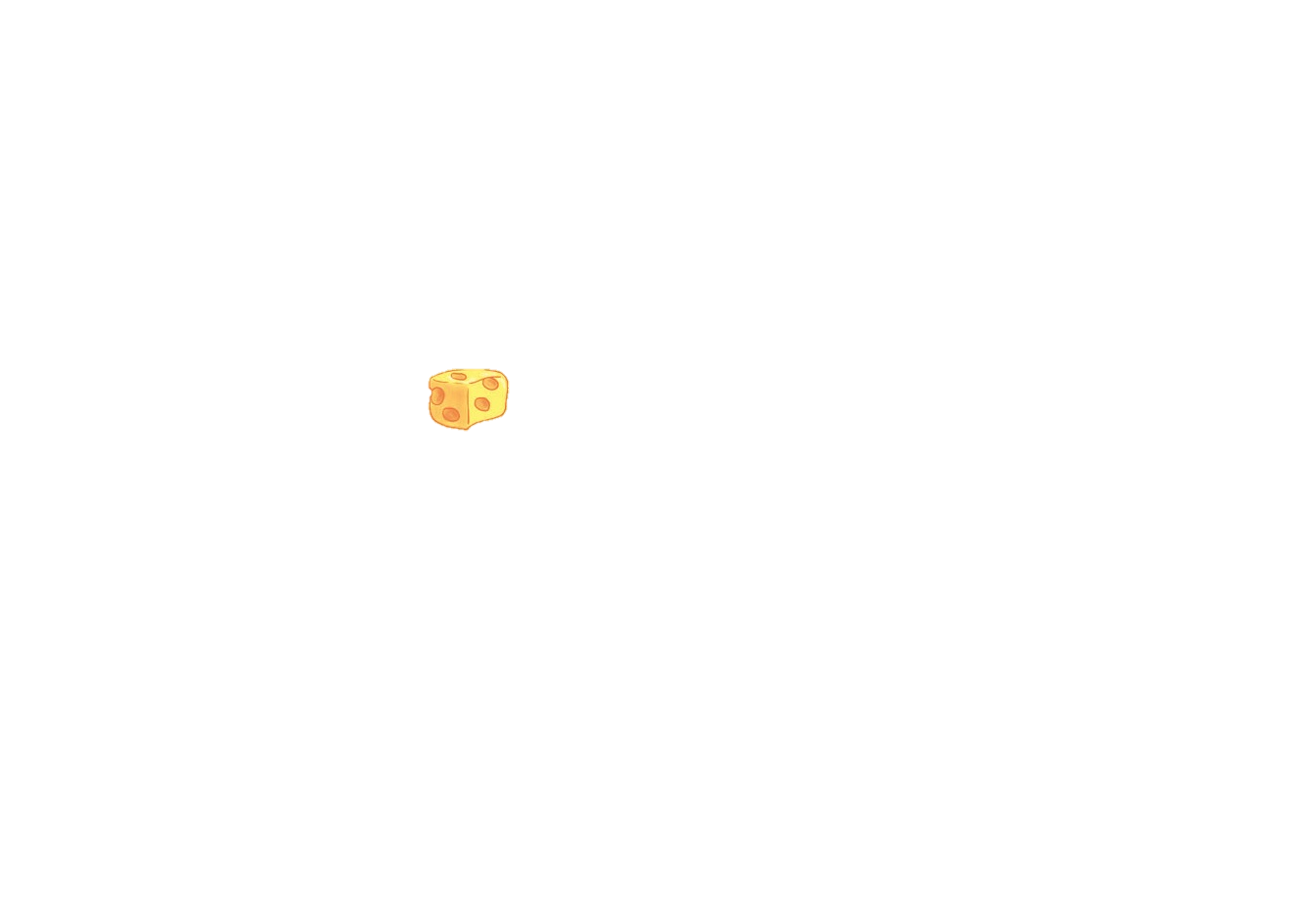 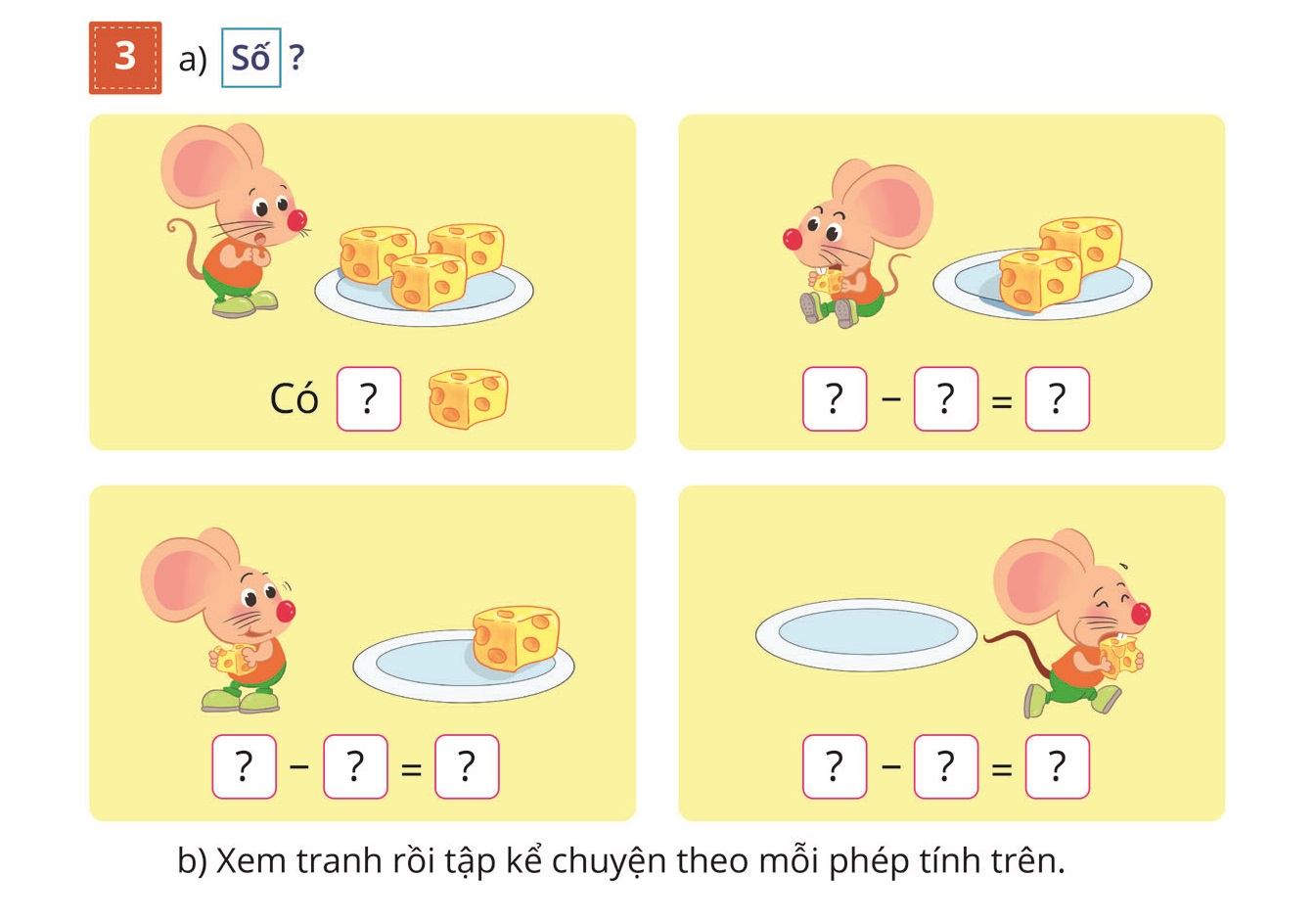 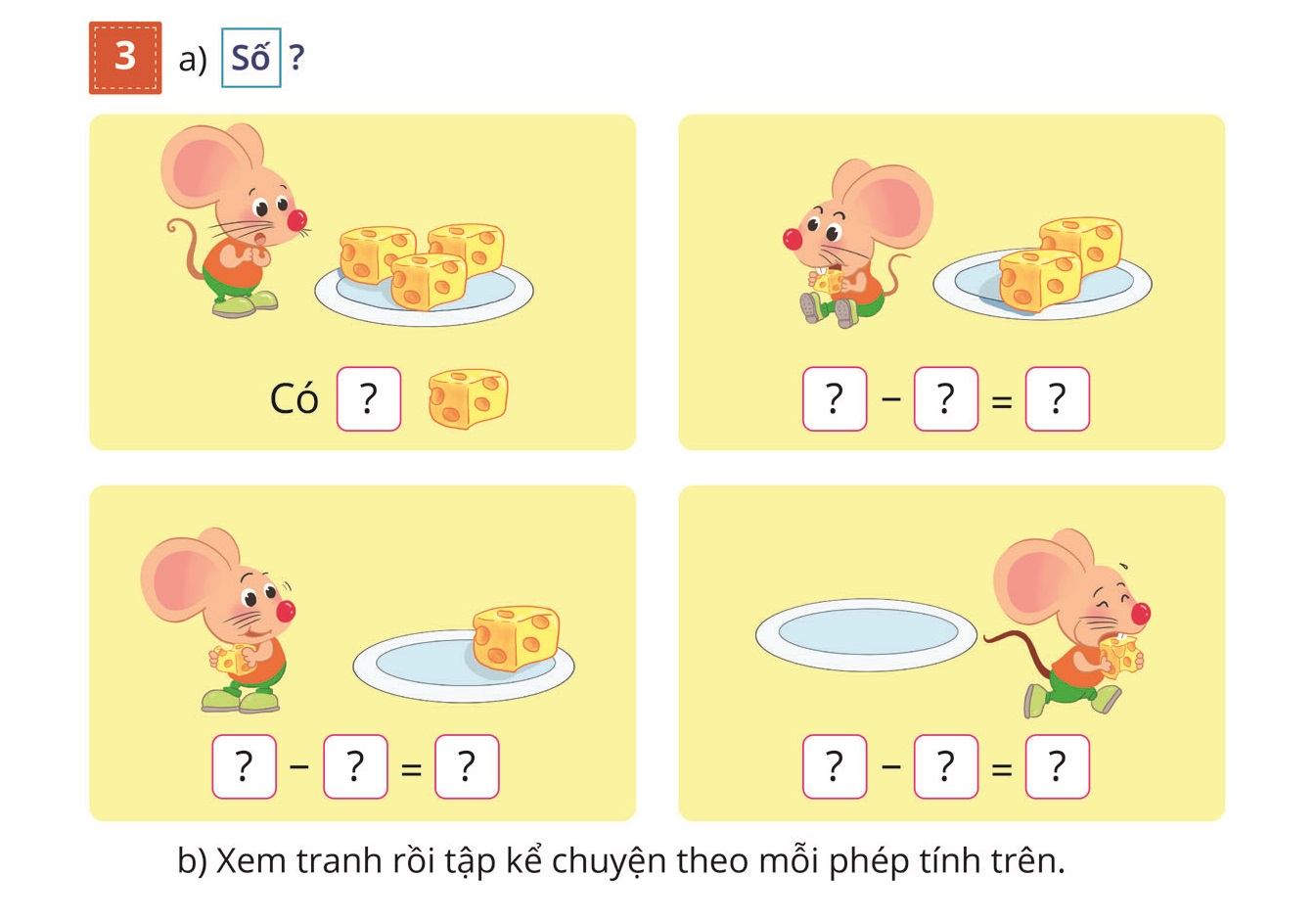 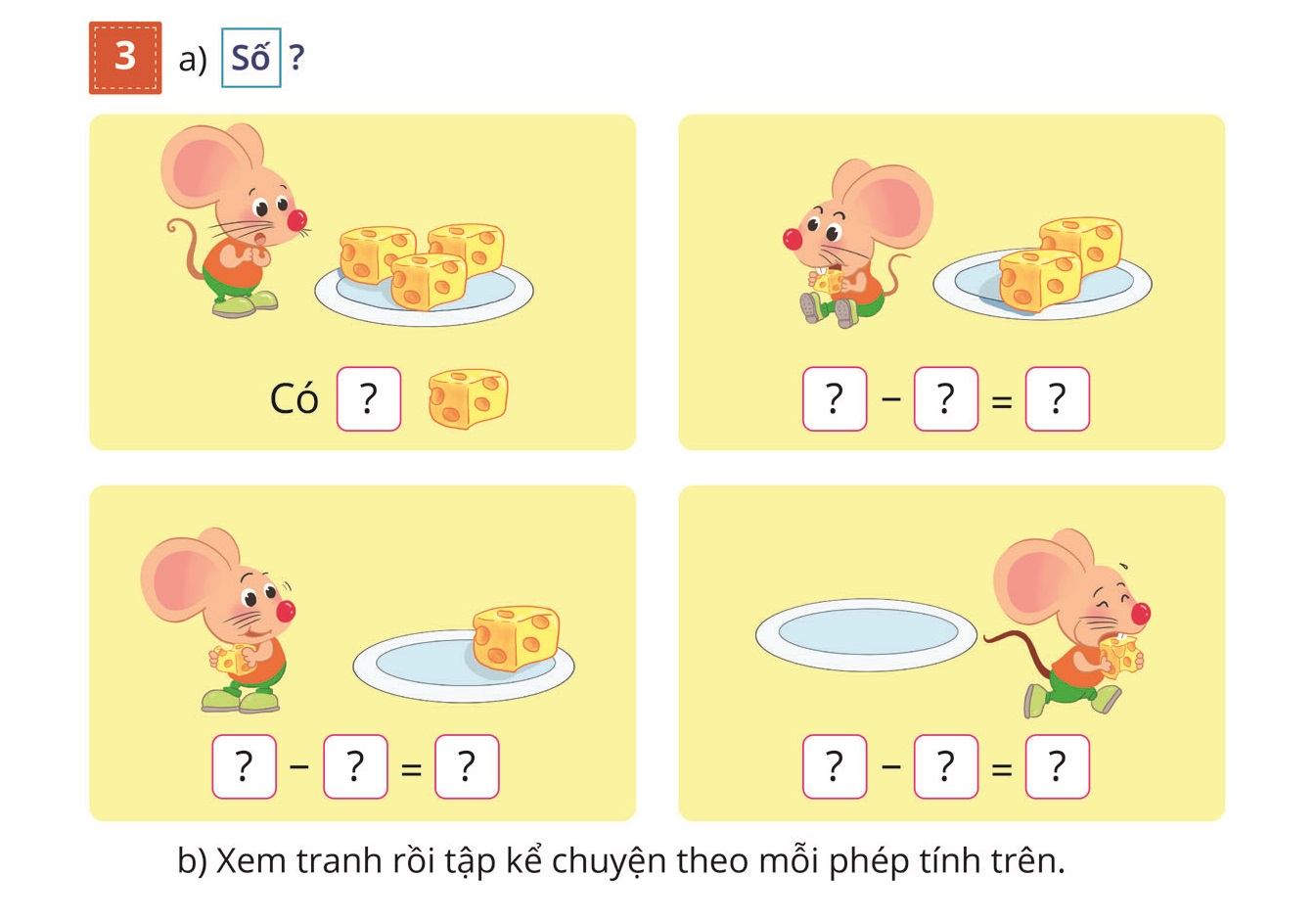 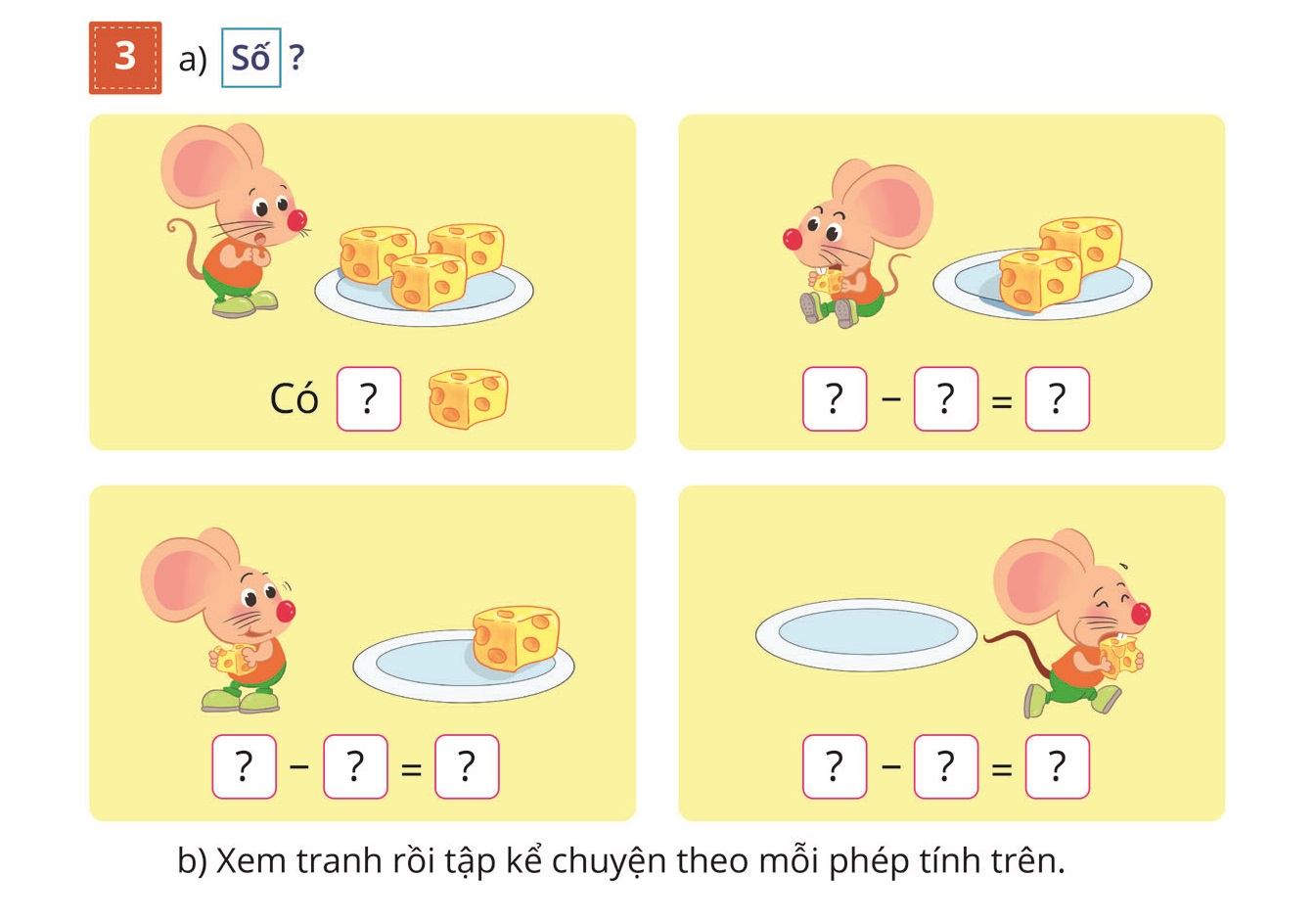